NFEC Forum Spring 2018Pearson update
Level 2:BTEC Firsts BTEC Level 2 Technicals
Which BTECs can you teach, and when?
3
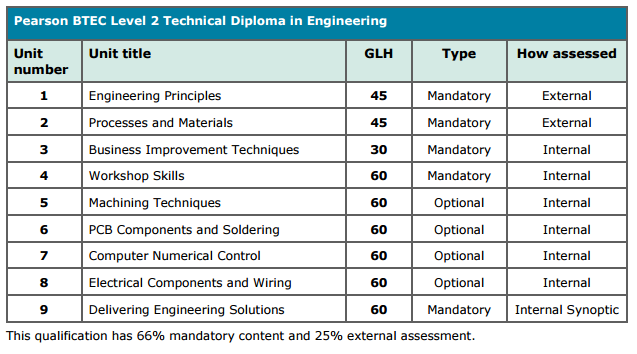 More information here, including SAMs, teaching & learning support and Specification
4
Level 3:BTEC Nationals
BTEC Nationals Extensions
DfE 2020 Performance Tables:

We submitted the following qualification to the DfE on the 16th February 2018 for inclusion in the 2020 Performance Tables as an Applied General qualification:

Pearson BTEC Level 3 Certificate in Engineering

This qualification has been amended and will now consist of Unit 2 and Unit 3 from the BTEC Nationals suite.  Both units are mandatory.

Current ‘QCF’ suite – new registrations:

Current ‘QCF’ suite of BTEC Nationals is set to close to new registrations in August 2019 but we are considering further short extensions where appropriate.

*Note that further clarification has recently been issued on BTEC National set task for unit 6 ‘Microcontroller Systems for Engineers’ for latest updates on all engineering qualifications see:  https://qualifications.pearson.com/en/subjects/engineering.html
6
Apprenticeships
Apprenticeship Standards – in development
The following standards are currently in development and we are hopeful that these will be approved for delivery before September 2018.  

Level 2 Lean Manufacturing Operative (to replace the PMO pathway on the Level 2 Improving Operational Performance SASE Framework).

Level 2 Engineering Operative (to replace the PEO pathway on the Level 2 Improving Operational Performance SASE Framework).

Level 3 Fabricator (to replace the Fabrication and Welding pathway on the Level 3 Engineering Manufacturing SASE Framework).

Level 3 Improvement Technician (to replace the BIT pathway on the Level 2 Improving Operational Performance SASE Framework).

Level 4 Improvement Practitioner (to replace the Level 3 Operations and Quality Improvement SASE Framework).
8
Apprenticeship Standards – in development continued
We are currently scoping development for around a dozen standards this year in Engineering. This includes both on-programme, EPA or both, and we will prioritise this work shortly, as standards get signed off and the Register opens. 

For more information on any of these standards please look at the new IfA website where the apprenticeship standard and assessment plans will be hosted once approved.

https://www.instituteforapprenticeships.org/





.
9
Apprenticeship Qualification Amendments
The following qualifications are being amended that meet the on programme requirements of the new Apprenticeship standards in Engineering:
Level 2 Aerospace and Aviation Engineering (Foundation Knowledge) – changes to the Pass/Merit/Distinction Criteria for many units and an update to Unit 10.  To be completed by August 2018.
Level 3 Aerospace and Aviation Engineering (Development Technical Knowledge) – addition of a mandatory unit (Helicopter Theory of Flight) to be taken as an either/or with the current Aircraft Flight Principles and Practice.  Also adding in an additional optional unit covering helicopters.  To be completed by April 2018.
Level 3 Advanced Manufacturing Engineering – addition of optional units to the structure to cover the requirements of the Engineering Technical Support occupation within the Engineering Technician standard.  Also creation of 2 specialist pathways within the structure (Mechanical and Electrical).  To be completed by July 2018.
Level 3 Rail Engineering Technician (Technical Knowledge) – further optional pathways (Telecoms, Signalling, Overhead Line and Track) are to be added to the structure.  To be completed by July 2018.
10
T Levels
T Levels
The government consultation has concluded on the future of Post 16 Vocational provision. 

Feedback has been provided on the Occupational Map for Engineering. In some case we agreed with the map however we highlighted the absence of standards for example:

Engineering Manufacturing Fitter should be included in the Manufacturing and Process pathway (Apprenticeship Standard currently in development).
Fabrication and Welding occupation should be included in the Manufacturing and Process pathway (Apprenticeship Standard currently in development).
A Single Skilled Maintenance Technician is also not listed that should be considered under the Maintenance, Installation and Repair pathway.
12
T Levels
We also highlighted that Applied General qualifications are still very important for this sector to provide a theoretical approach to engineering to allow learners who wish to study engineering at university to learn some of the basic concepts of the sector.

T Levels are a new suite of taught qualifications across all sectors for different career pathways with specialist options available to cover each cluster of skills and knowledge.

The new qualifications for the Engineering and Manufacturing sector are due to be implemented from September 2021.  The full list of occupations and clusters is shown over the following slides & handout, only three are identified as ‘apprenticeship only’ therefore the government expects qualifications can be developed to cover the remaining 19.
13
Proposed T Level Occupations and Clusters
14
Proposed T Level Occupations and Clusters
15
Proposed T Level Occupations and Clusters
16
Proposed T Level Occupations and Clusters
17
Local contacts & support
Rachael Beasley (Regional Account Manager)

Rachael.Beasley@pearson.com
18
Presentation Title Arial Bold 7 pt